GERMANIC COUNTRIES
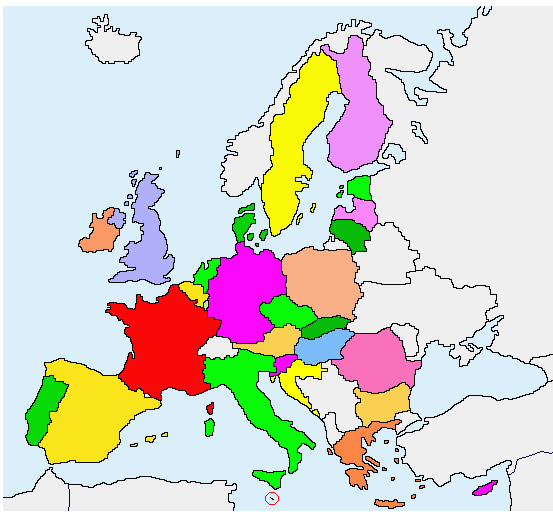 Germany
Austria
1
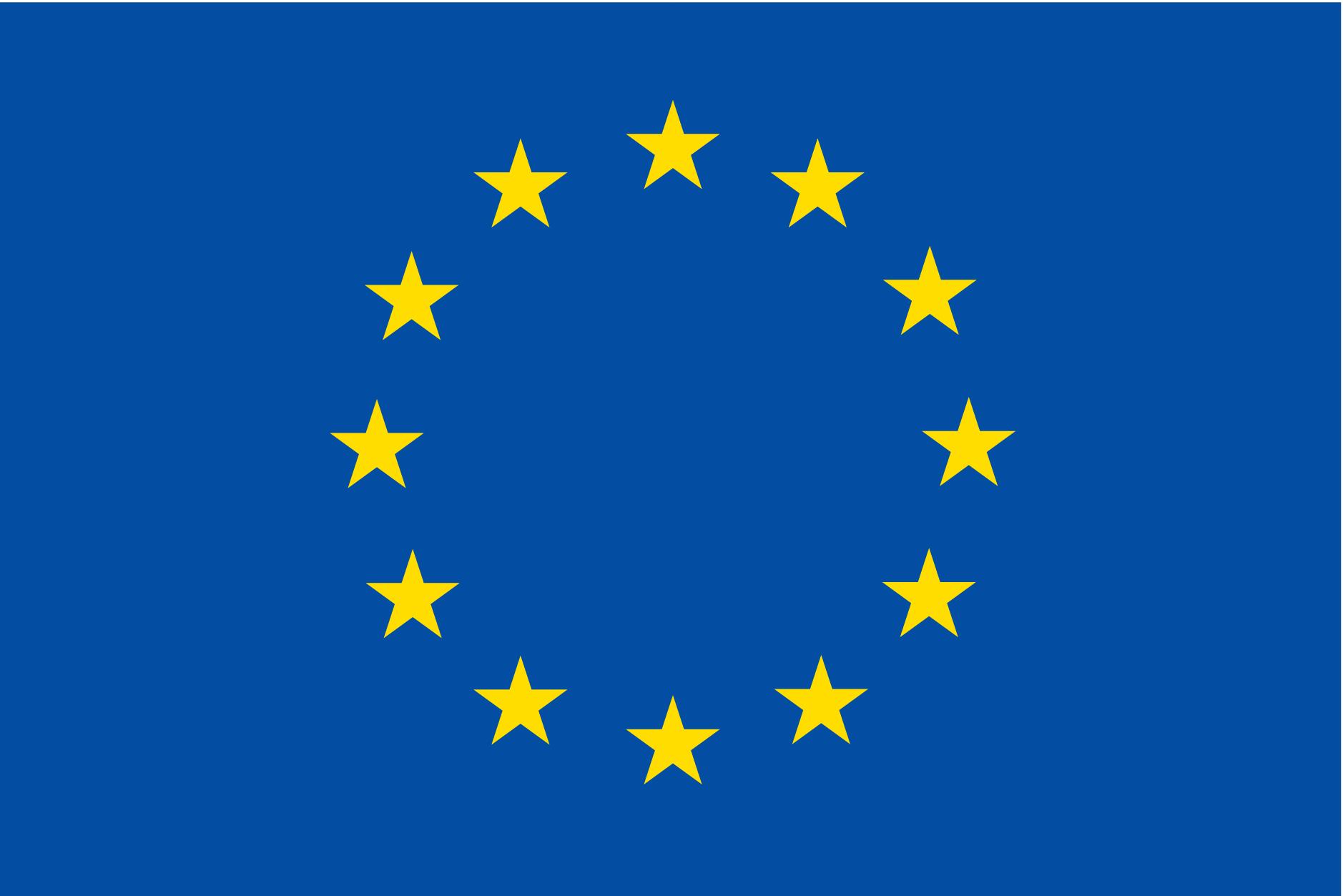 GERMANY
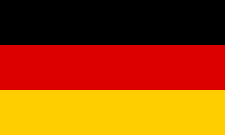 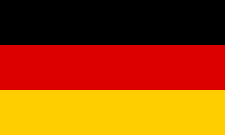 Capital: Berlin
Geographical size: 357 137,2 km2
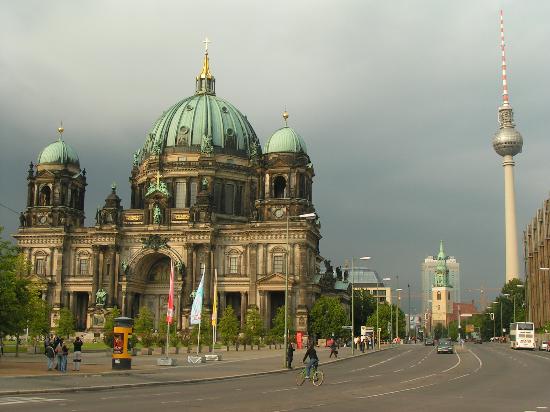 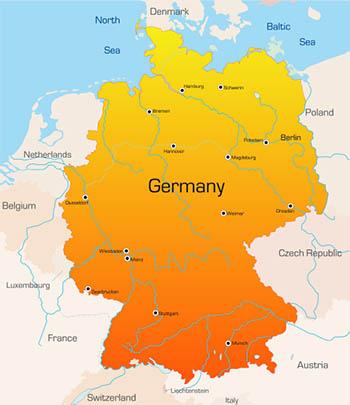 Currency: Eurozone member since 1 January 1999
Official EU language: German
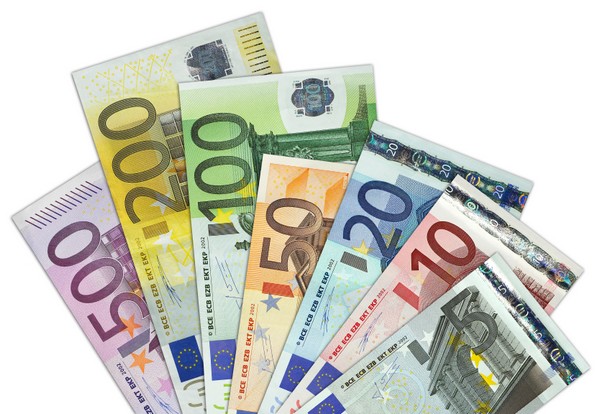 2
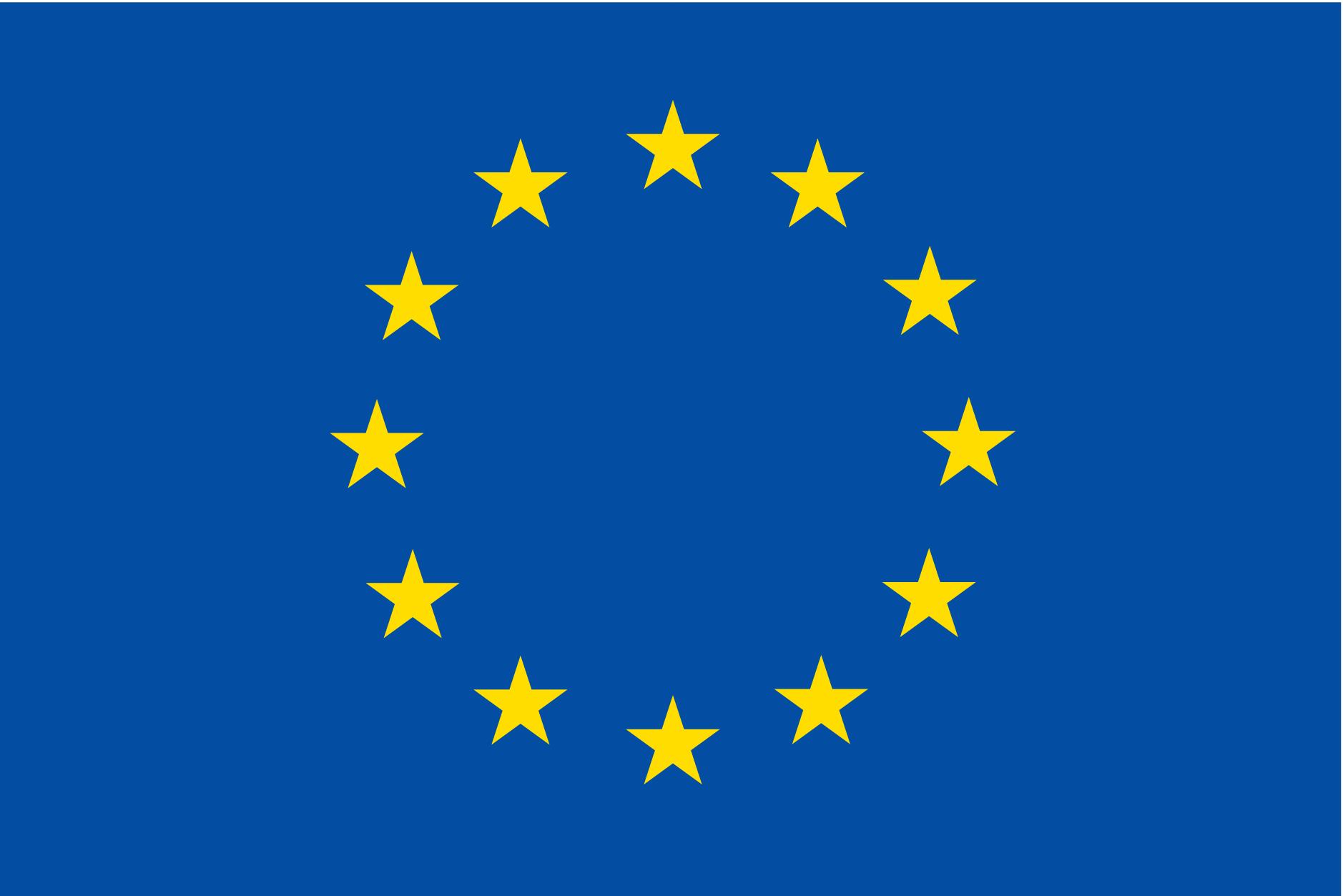 Political system: Parliamentary federal republic
Federal president: Joachim Gauck
Chancellor: Angela Merkel
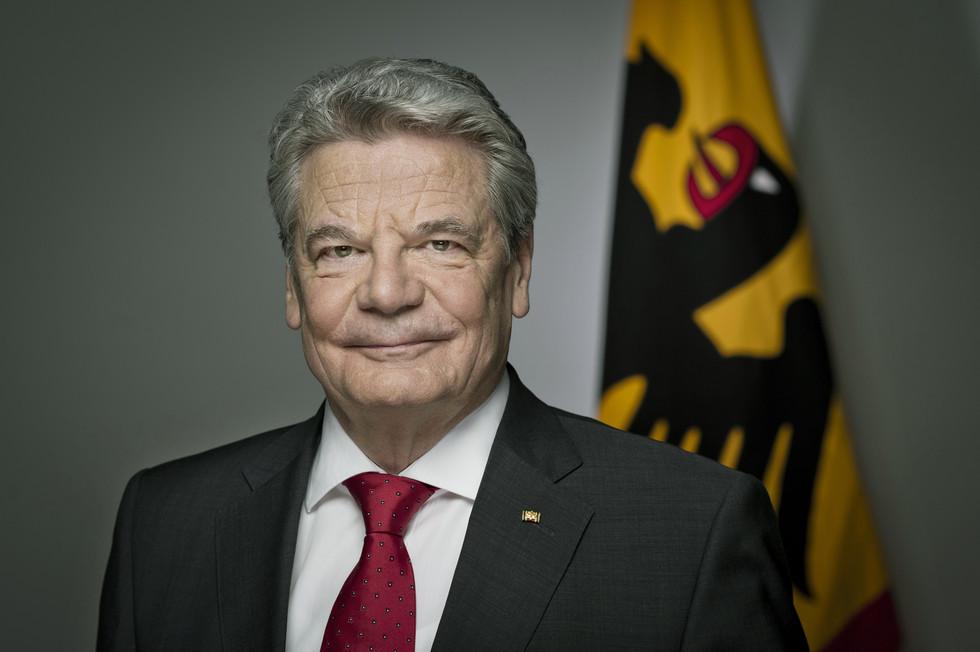 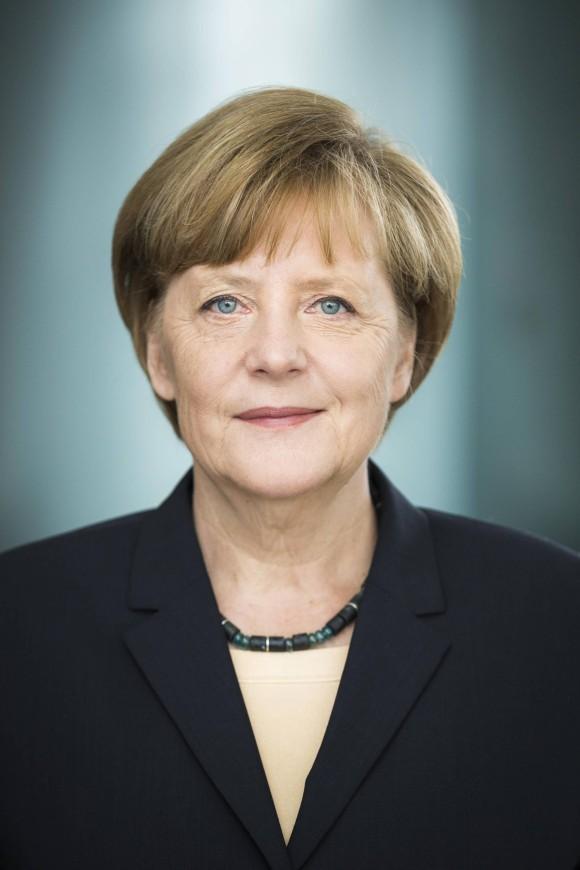 Upper house: Bundesrat
Lower house: Bundestag
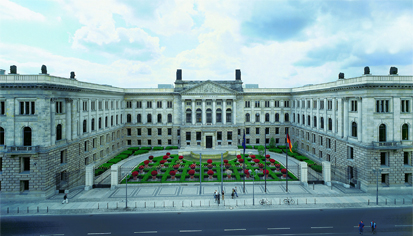 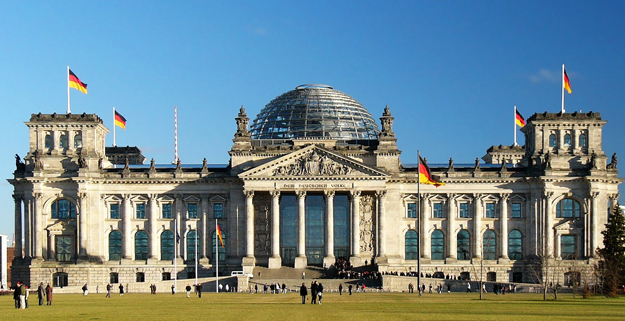 3
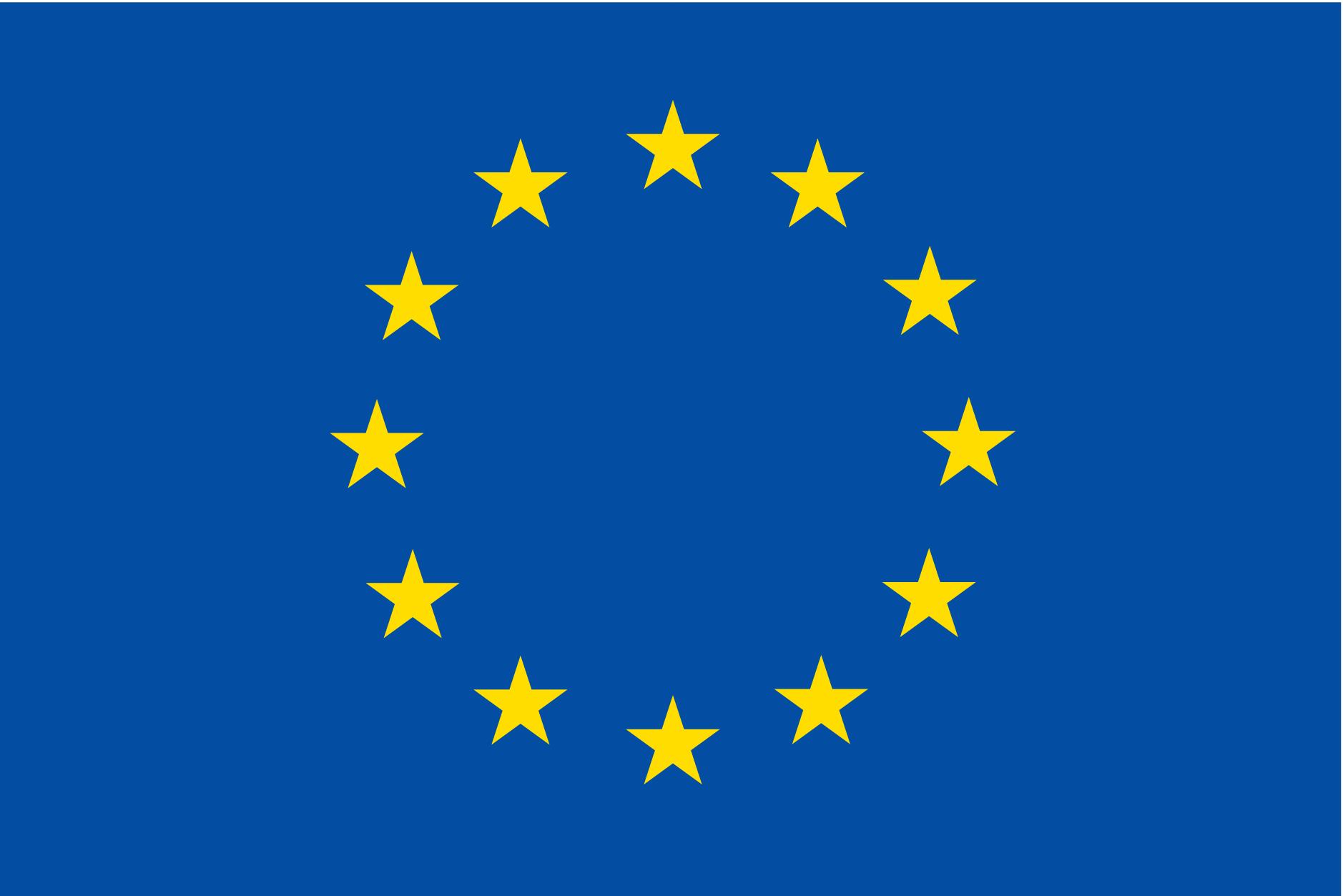 Schengen area member? Yes,  Schengen Area member since 26 March 1995.
EU member country since: 1 January 1958

Seats in the European Parliament: 96
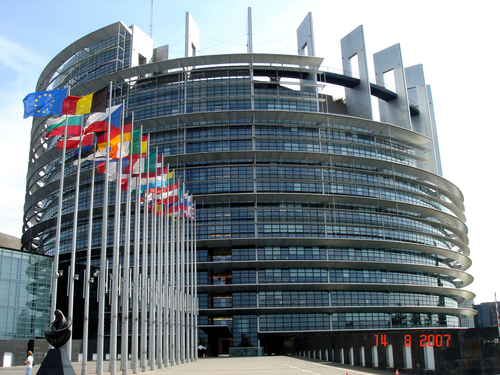 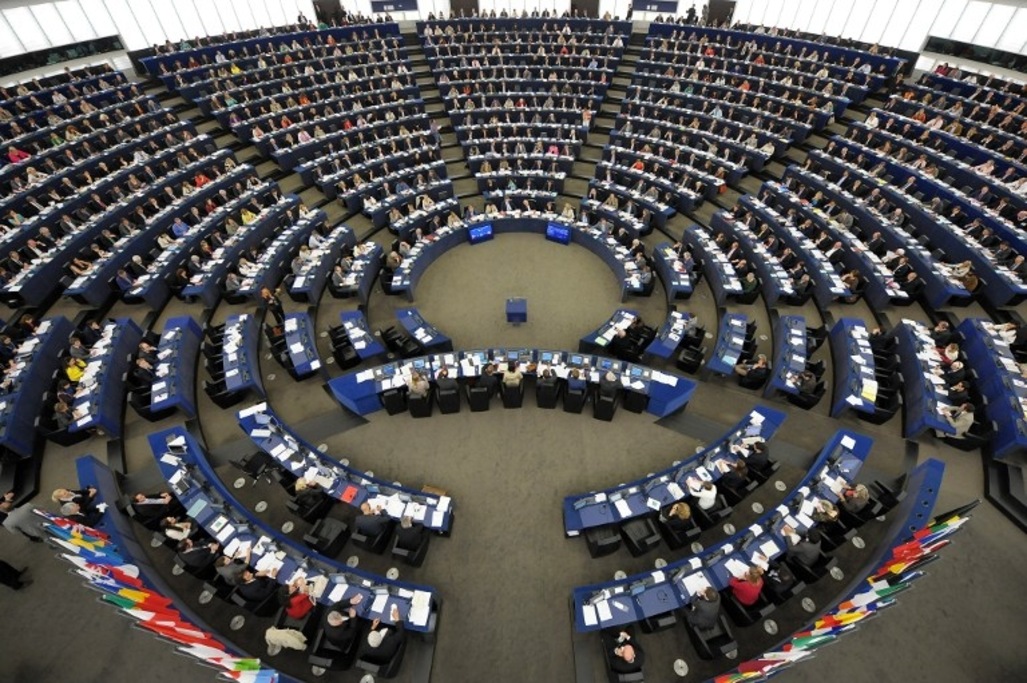 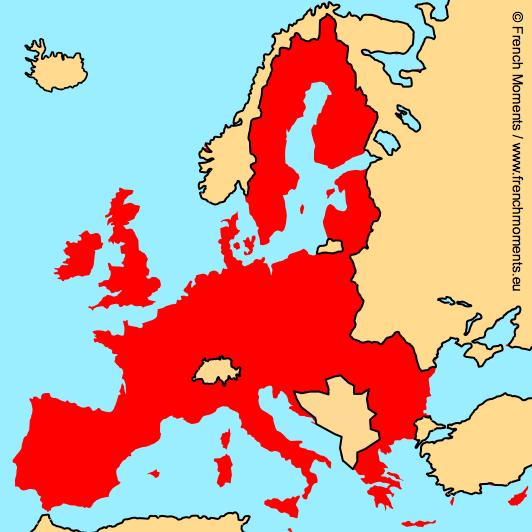 Presidency of the Council:Germany has held the revolving presidency of the Council of the EU  11 times between 1958 and 2007.
4
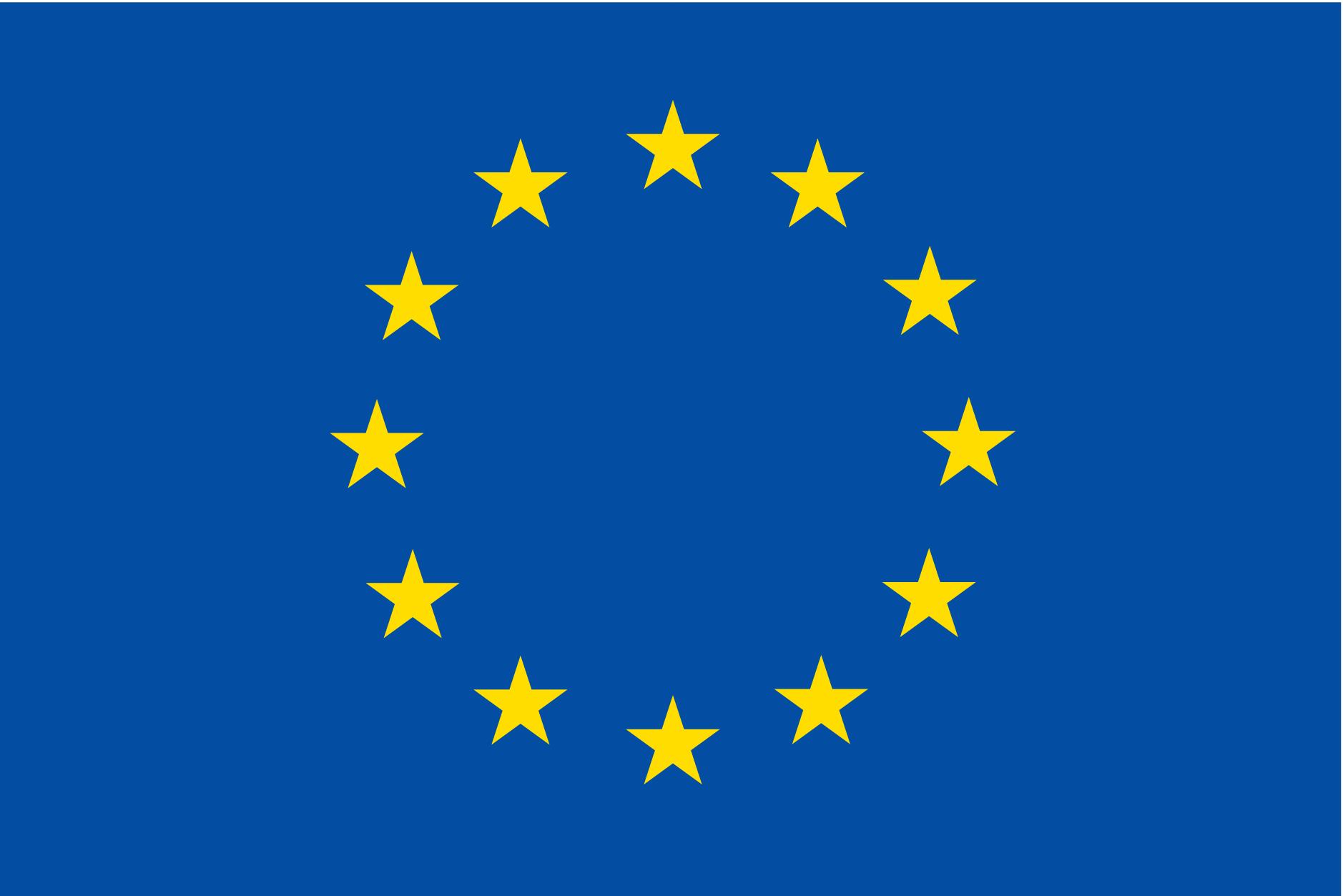 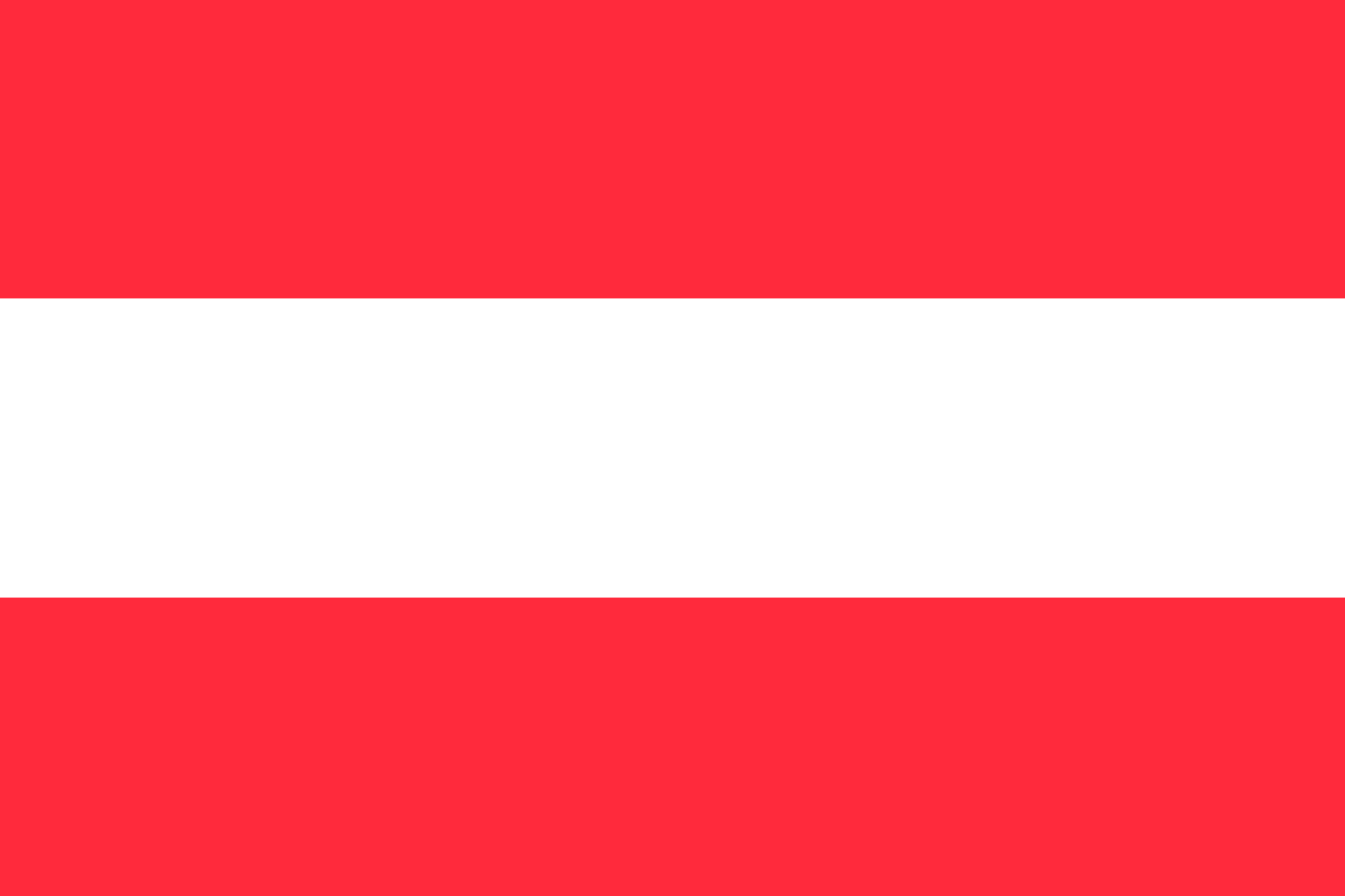 Population: 8 507 786 
 As 1,7% of EU population
AUSTRIA
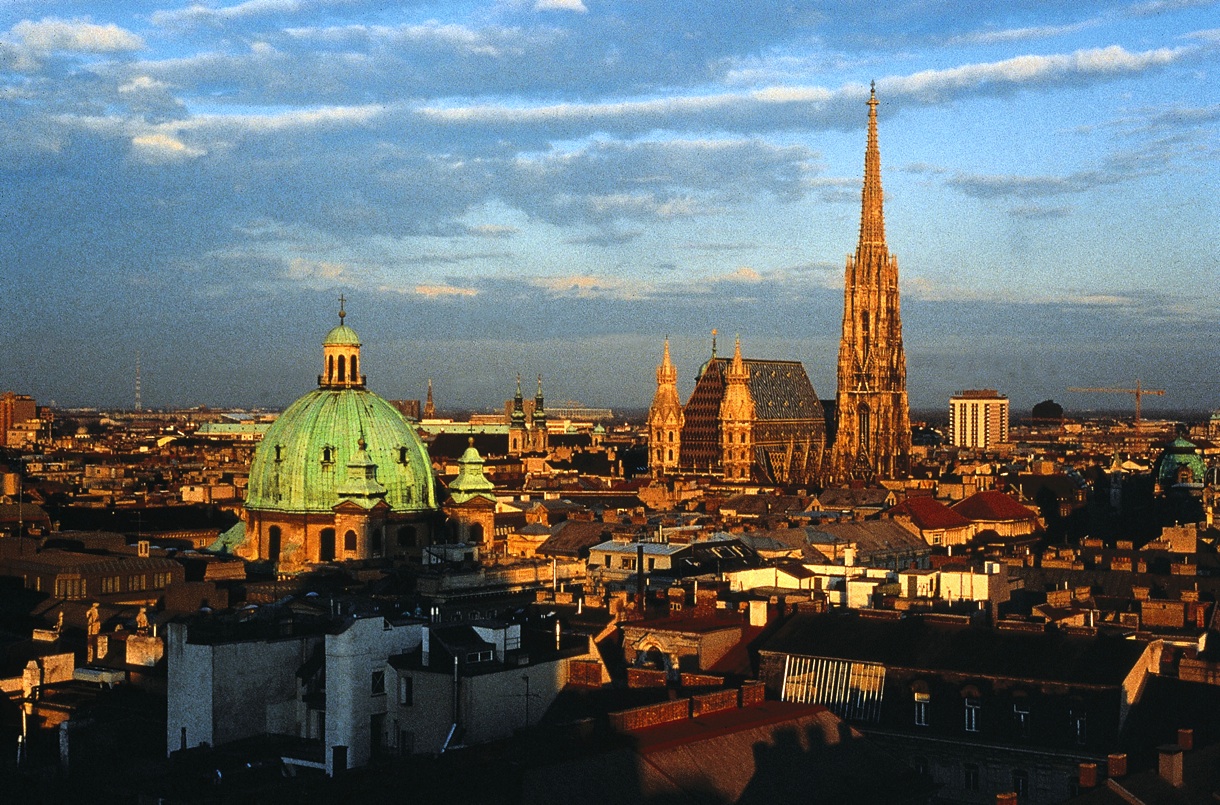 Capital : Vienna
Geographical size: 83 879.0 km²
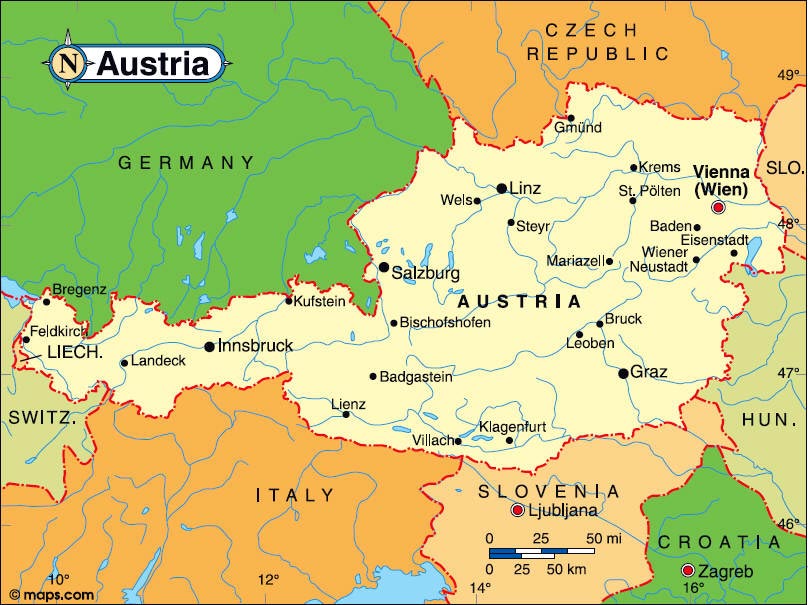 5
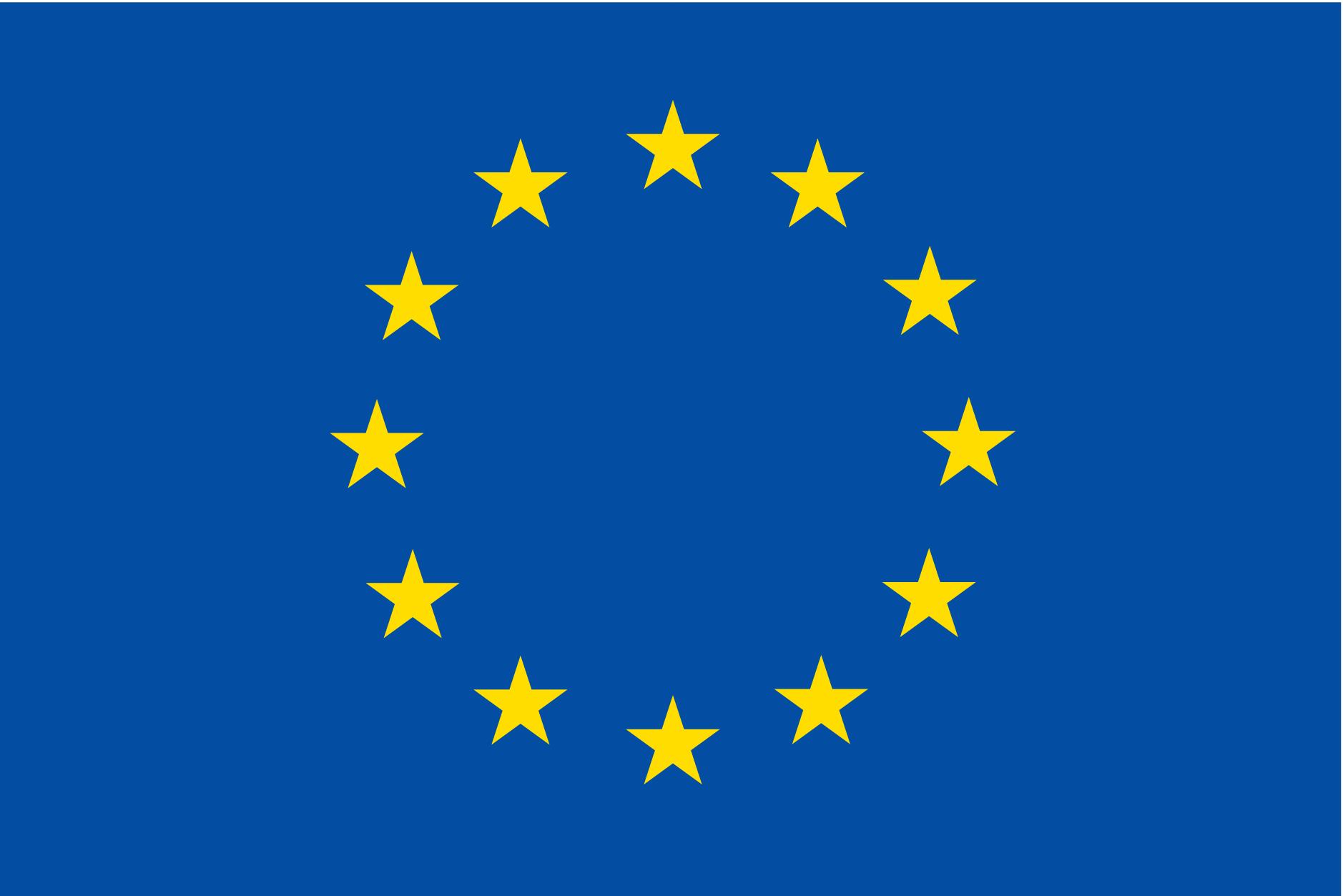 Chancelor of Austria
President of Austria
Werner Faymann

Born the:
4 may 1960

Chancelor since:
2 december 2008
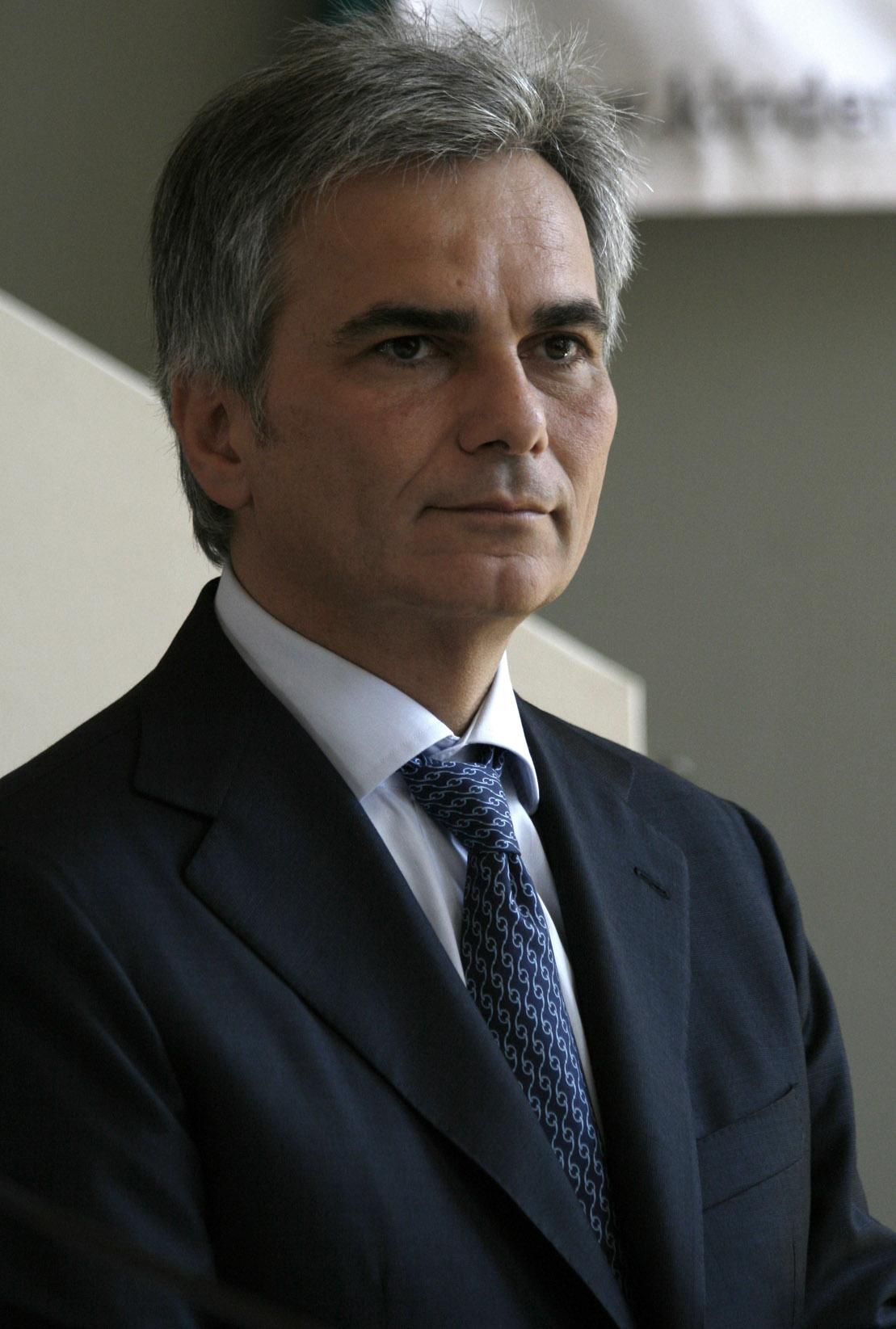 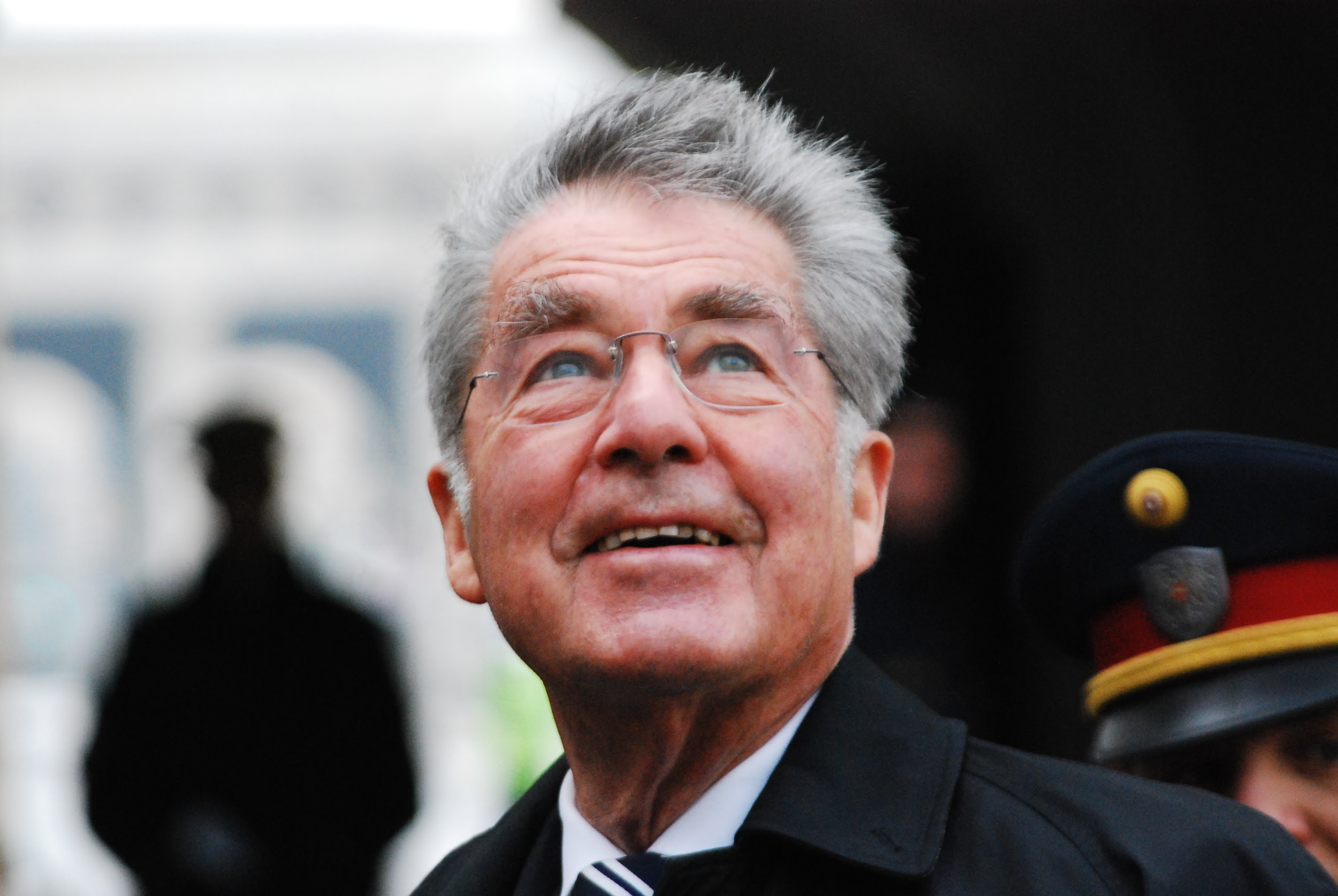 Heinz Fischer

Born the:      
9 october 1938

President since:
8 july 2004
6
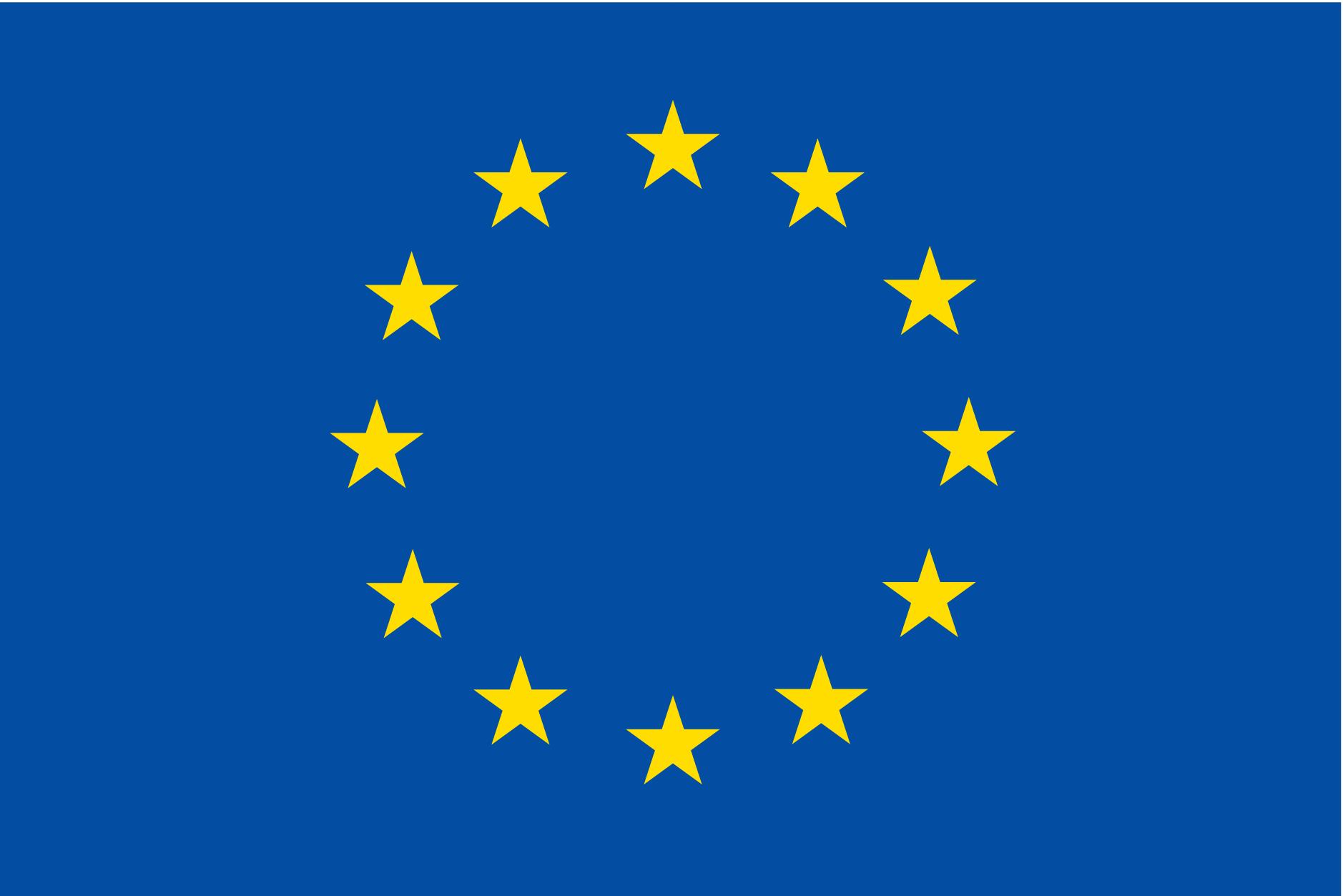 EU member country since: 1 January 1995

Schengen Area member since: 1 December 2007

Eurozone member since: 1 January 1999
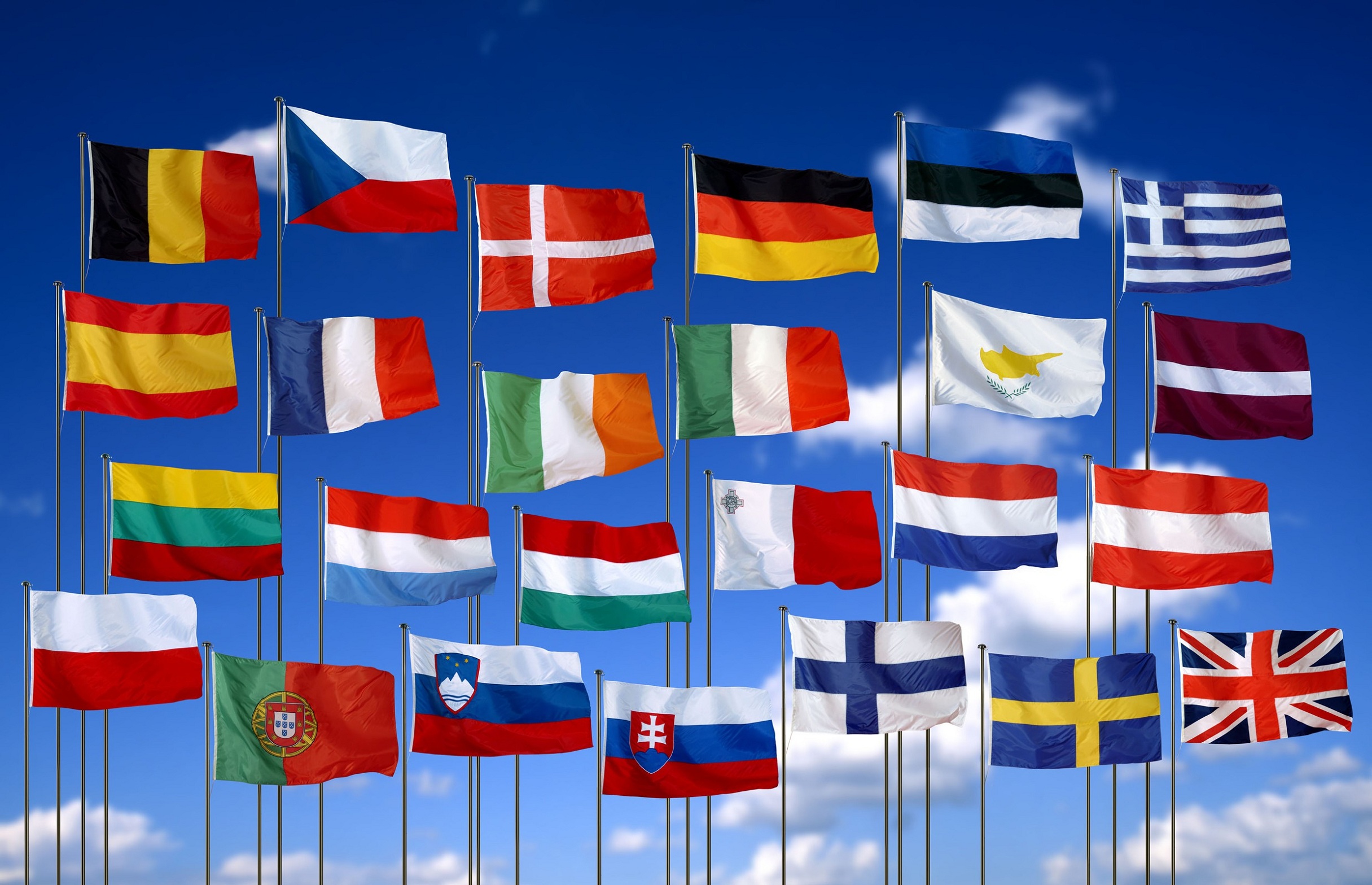 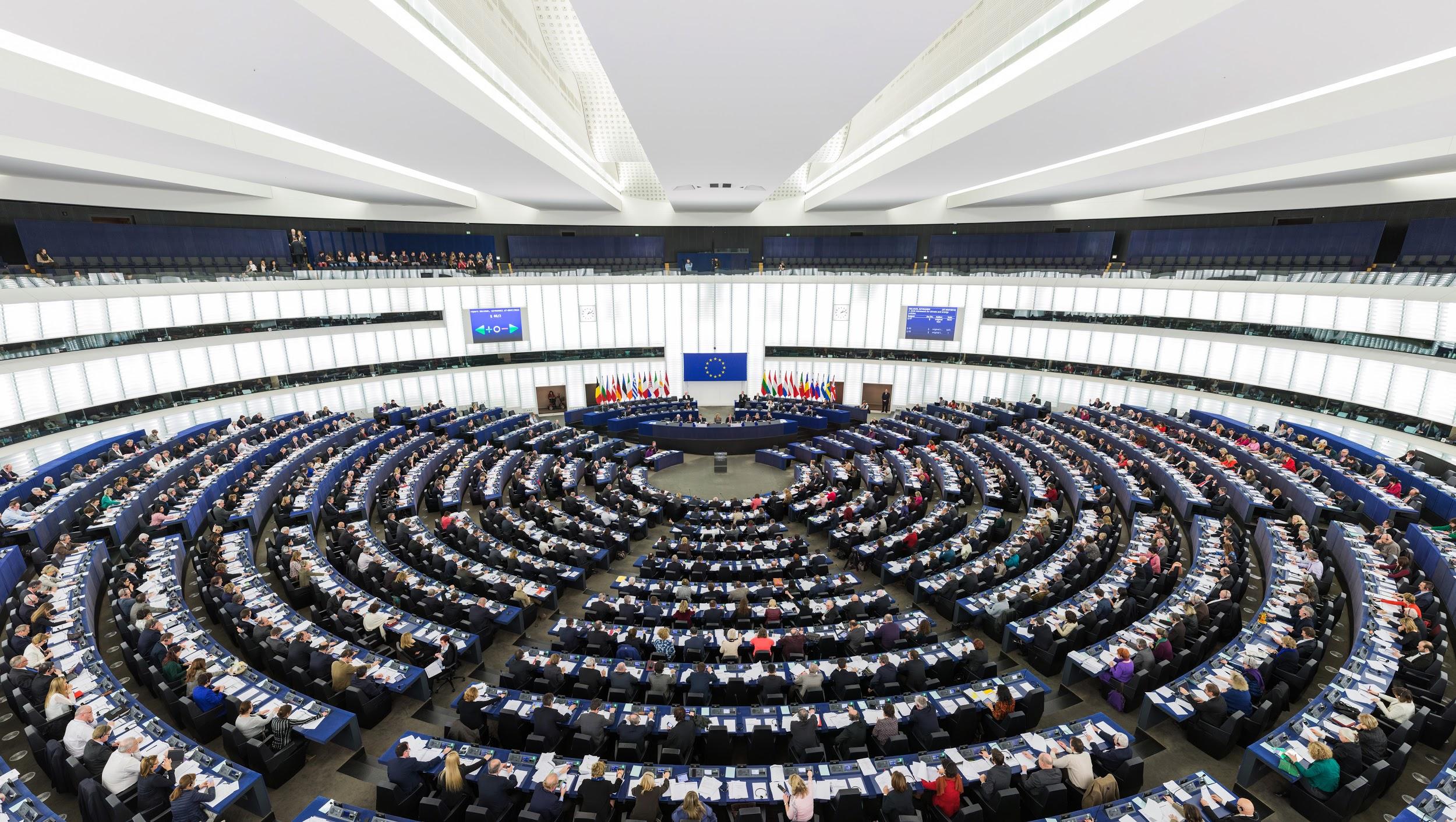 18 seats in the European Parliament
Austria has held the revolving presidency of the council of the EU twice: in 1998 and 2006

The next time will be in 2009
7